2.3  平行线的性质
第1课时
WWW.PPT818.COM
1
a
2
b
c
平行线的性质
画两条平行线a//b，然后画一条截线c与a、b相交，标出如图的角. 任选一组同位角、内错角或同旁内角，度量这些角，把结果填入下表：
观察 各对同位角、内错角、同旁内角的度数之间   
         有什么关系？说出你的猜想：
相等
猜想 两条平行线被第三条直线所截，同位角＿＿＿，
            内错角＿＿＿＿＿，同旁内角＿＿＿＿＿.
相等
互补
再任意画一条截线d，同样度量并计算各个角的度数，你的猜想还成立吗？
d
a
b
如果两直线不平行，上述结论还成立吗？
1
a
2
b
c
一般地，平行线具有性质：
性质1：两条平行线被第三条直线所截，同位角相等.
简单说成：两直线平行，同位角相等.
应用格式:
因为a∥b（已知）
所以∠1=∠2  
（两直线平行，同位角相等）
1
a
3
2
b
c
如图，已知a//b,那么2与3相等吗？为什么?
解：因为a∥b(已知),
 所以∠1=∠2(两直线平行,同位角相等).
 又因为∠1=∠3(对顶角相等),
 所以 ∠2=∠3(等量代换).
1
a
3
2
b
c
性质2：两条平行线被第三条直线所截，内错角相等.
简单说成：两直线平行，内错角相等.
应用格式:
因为a∥b（已知）
所以∠2=∠3  
（两直线平行，内错角相等）
4
1
a
2
b
c
如图,已知a//b,那么2与4有什么关系呢？为什么?
解： 因为a//b（已知）,
所以1= 2
（两直线平行，同位角相等）.
因为1+ 4=180°（补角定义）,
所以 2+  4=180°（等量代换）.
4
1
a
2
b
c
性质3：两条平行线被第三条直线所截，同旁内角互补.
简单说成：两直线平行，同旁内角互补.
应用格式:
因为a∥b（已知）
所以∠2+∠4=180 °
（两直线平行，内错角相等）
讨论：平行线三个性质的条件是什么？结论是什么？它与判定有什么区别？（分组讨论）
判定
线的关系
角的关系
同位角相等
平行线的判定
内错角相等
两直线平行
平行线的性质
同旁内角互补
性质
线的关系
角的关系
C
D
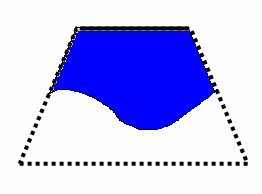 A
B
如图，是一块梯形铁片的残余部分，量得∠A=100°，∠B=115°，梯形的另外两个角分别是多少度？
例1
解：因为梯形上.下底互相平行，
所以∠A与∠D互补，∠B与∠C互补.
于是∠D=180 °－∠A
              =180°－100°=80°,
∠C= 180 °－∠B=180°－115°=65°.
所以梯形的另外两个角分别是80°、65°.
A
C
3
1
2
D
B
例2
已知∠3=45 °，∠1与∠2互余，试说明:AB//CD？
解：由于∠1与∠2是对顶角，
所以∠1=∠2.
又因为∠1+∠2=90°(已知),
所以∠1=∠2=45°.
因为 ∠3=45°(已知),
所以∠2=∠3.
所以 AB∥CD(内错角相等，两直线平行).
1
C
E
A
4
3
B
D
2
1.如图，已知平行线AB、CD被直线AE所截
(1)从 ∠1=110o可以知道∠2 是多少度?为什么？
(2)从∠1=110o可以知道 ∠3是多少度？为什么？
(3)从 ∠1=110o可以知道∠4 是多少度？为什么？
解：（1）∠2=110o ，因为两直线行，内错角相等；
（2）∠3=110o,因为两直线平行,同位角相等；
（3）∠4=70o,因为两直线平行,同旁内角互补.
Ｂ
Ｃ
2.如图，一条公路两次拐弯前后两条路互相平行.第
   一次拐的角∠B是142o，第二次 拐的角∠C是多少 、  
    度？为什么？
解：∠C=142o , 因为两直线平行,内错角相等.
c
a
b
3.如图直线a∥b,直线b垂直于直线c，则直线a垂
  直于直线c吗?
解： a⊥b .因为两直线平行, 同位角相等.
D
4.如果有两条直线被第三条直线所截，那么必定有（   ）               
    A. 内错角相等         B. 同位角相等
    C. 同旁内角互补     D.以上都不对
5.∠1 和∠2是两条直线被第三条直线所截形成的同旁内角,要使这两条直线平行,必须 (      )
   A. ∠1= ∠2                  B. ∠1+∠2=90o
   C.  2(∠1+∠2)=360o      D .∠1是钝角, ∠2是锐角
C
F
C
P
D
E
A
B
6.如图,若AB∥DE ,AC∥DF，请说出∠A和∠D之间 
   的数量关系，并说明理由.
解: ∠A =∠D.理由：
因为AB∥DE(       　)
所以∠A=_______  (                                                 )
因为AC∥DF(           ) 
所以∠D=______ (                                               )
所以∠A=∠D (                  )
已知
∠CPE
两直线平行,同位角相等
已知
∠CPE
两直线平行,同位角相等
等量代换
已知
得到
得到
已知
小结
同位角相等
内错角相等
同旁内角互补
判定
两直线平行
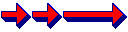 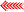 性质